3.3 分式的乘法与除法
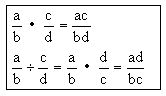 WWW.PPT818.COM
问题1  一个长方体容器的容积为V,底面的长为a,宽为
b,当容器内的水占容积的   时,水高多少?
长方体容器的高为     ,
水高为
问题2  大拖拉机m天耕地a公顷,小拖拉机n天耕地 b公顷,
大拖拉机的工作效率是小拖拉机的工作效率的多少倍?
大拖拉机的工作效率是   公顷/天,小拖拉机的工作效

率是   公顷/天,大拖拉机的工作效率是小拖拉机的工

作效率的(       )倍.
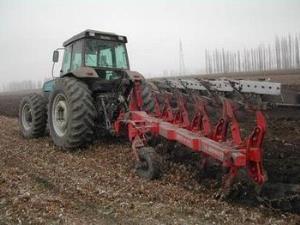 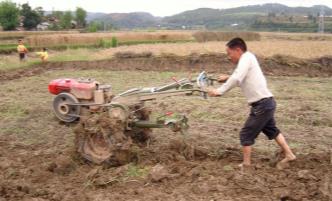 1.观察下列运算,你想到了什么?说出来与同学们分享.
2.猜一猜下面的式子怎么运算,与同伴交流你的想法.
用代数化的思想,把a,b,c,d看作数,就可以运用分数的
乘除法法则进行运算.
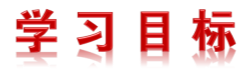 1.经历探索分式的乘除法运算法则的过程，并能结合具体
情境说明其合理性.
2.会进行简单分式的乘除及分式的乘方运算，具有一定的
代数化归能力.
3.能解决一些与分式乘除及分式的乘方运算有关的简单实
际问题.
【分数的乘除法法则 】
两个分数相乘, 把分子相乘的积作为积的分子,把分母相乘的积作为积的分母;
    两个分数相除, 把除式的分子与分母颠倒位置后,再与被除式相乘.
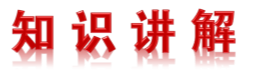 【例 题】
例1  计算：（1）
（2）
【例 题】
例2  计算：
解析：
【跟踪训练】
计算：
【例题】
【例3】“丰收1号”小麦的试验田是边长为a m的正方形
去掉一个边长为1 m的正方形蓄水池后余下的部分，“丰
收2号”小麦的试验田是边长为（a－1） m的正方形，两
块试验田的小麦都收获了500kg.
（1）哪种小麦的单位面积产量高？
（2）高的单位面积产量是低的单位面积产量的多少倍？
解：（1）“丰收1号”小麦的试验田面积是（a2-1）m²，单位
面积产量是      kg/m2；“丰收2号”小麦的试验田面积是
（a-1)2 m2，单位面积产量是       kg/m2.
∵0＜（a－1）2＜ a 2－1，
∴“丰收2号”小麦的单位面积产量高.
∴
∴“丰收2号”小麦的单位面积产量是“丰收1号”小麦的单位面积产量的     倍.
观察、思考:
分式乘方：要把分子、分母分别
乘方
【跟踪训练】
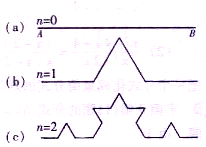 取一条长度为1个单位的线段AB，如图
第一步，把线段AB三等分，以中间
的一段为边作等边三角形，然后去掉这
一段，就得到由4条长度相等的线段组
成的折线，总长度为
第二步，把上述折线中每一条线段重复第一步的做法，便得到
由长度相等的线段组成的折线，总长度为
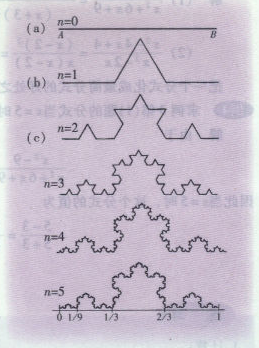 按照上述方法一步一步地继续进
行下去，在图中画出了第一步至第五
步所得到的折线的形状．
你觉得第五步得到的折线漂亮吗？
1.你能推算出第五步得到的折线的总长度吗？
2.对于任意一个正整数n，第n步得到的折线的总长度是多少？
分式的乘方法则
对于任意一个正整数n，有
分式乘方要把分子、分母分别乘方．
【例题】
例4 计算：
解:
例5 计算：
【解】
【例6】计算：
【跟踪训练】
计算：
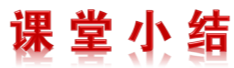 通过本课时的学习，需要我们掌握：
1.分式的乘法法则：两个分式相乘, 把分子的积作为积的
分子, 把分母的积作为积的分母;
2.分式的除法法则：两个分式相除, 把除式的分子与
分母颠倒位置后,再与被除式相乘.
3.分式的乘方法则：分式的乘方，把分子、分母分别乘方.
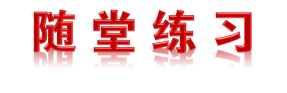 1.（苏州·中考）化简          的结果是（   ）
A．        B．a      C．a－1       D．

解析：选B.           =
2.计算：                =__________________.
【解析】
答案：
3.计算：
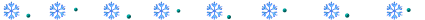 4.（中山·中考）化简：

【解析】原式=
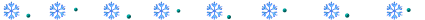 5.
6.计算: